Displacement of γ-jump quadrupole in SS15
H. Bartosik
28.07.2011
Introduction
γ-jump in the PS is needed to avoid (microwave and TMCI) instability at transition crossing
Present layout 
4 doublets (change polarity for the jump) and 2 triplets
Phase advance of π between γ-jump quadrupoles of same family
Symmetry already distorted in present layout (see later)
Try to find possible new location of the γ-jump quadrupole QNT15
Use SS15 for installation of collimator in order to reduce losses on septum 16 for MTE beam
Simulation method
MADX simulation (without orbit errors for now)
Currents of γ-jump quadrupoles are sampled at key points of jump scheme
Optics and beam size around the ring are computed for each sample
Largest beam envelope throughout the jump at each location around the ring is stored
For each possible new quadrupole location, a simulation is performed
Present layout – SS15
Beam parameters used for the simulation
Physical emittance at jump: εx=εy=4.03 μm*
RMS momentum spread: δp=3.5e-3
Beam envelope is calculated as
Nσt=3, Nσl=2*
εx changed during gamma jump simulation according to 1/βγ
Present layout provides Δγ=1.54 with ΔQ<0.02
* As in S. Aumon, EPAC08
Possible new locations
In first iteration, consider only places where installation seems feasible without major modification of existing equipment
For now, polarity and strength of moving quadrupole is kept at standard values
Symmetic arrangement of jump quadrupoles was already modified in the past for placing equipment in certain locations in the PS
For each location with possible space for quadrupole, a simulation is made
Locations which may have space
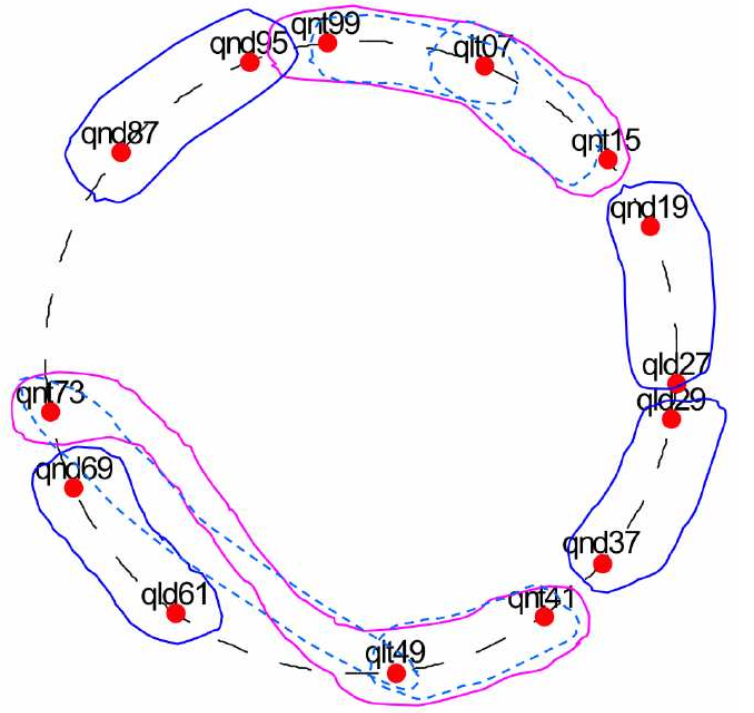 SS54
Existing equipment
At the left, SEM grid
On blue table, wire scanner
Installation of γ-quadrupole may be tight
Optical behavior 
comparable to present layout 
Δγt=1.51, ΔQ~0.02
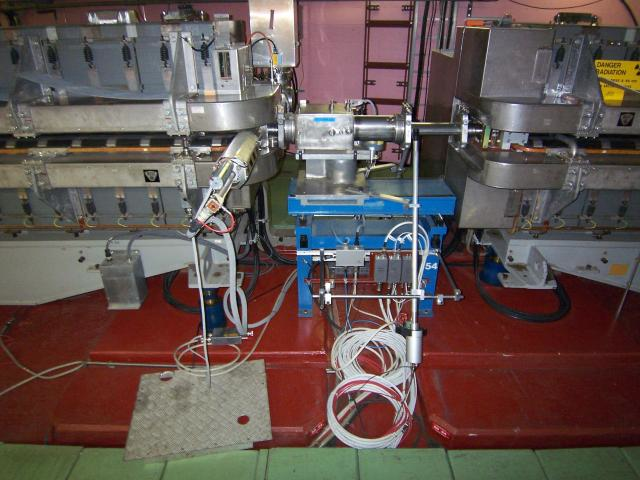 SS59
Existing equipment
Horizontal dipole magnet serving to produce orbit bump in SS57
Enough space for γ-quadrupole
Optical behavior
Δγt=1.59!, but ΔQ~0.035
Aperture tighter …
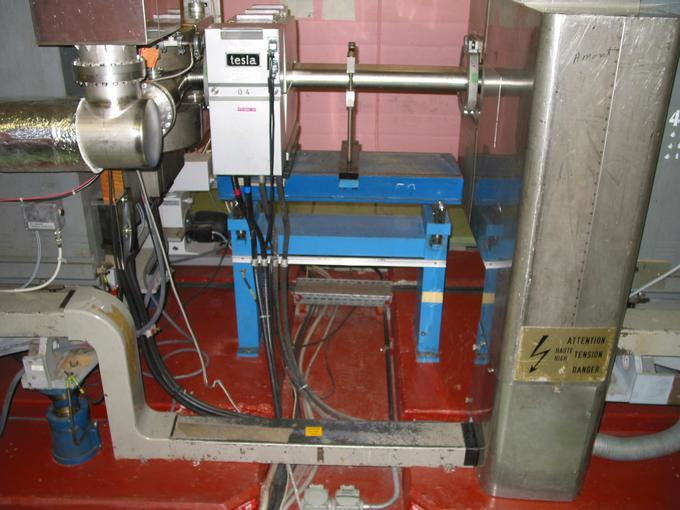 SS70
Existing equipment
Octupole magnet
Enough space for γ-quadrupole
Optical behavior
Similar to present layout
Δγt=1.52, ΔQ~0.023
Aperture a bight more relaxed
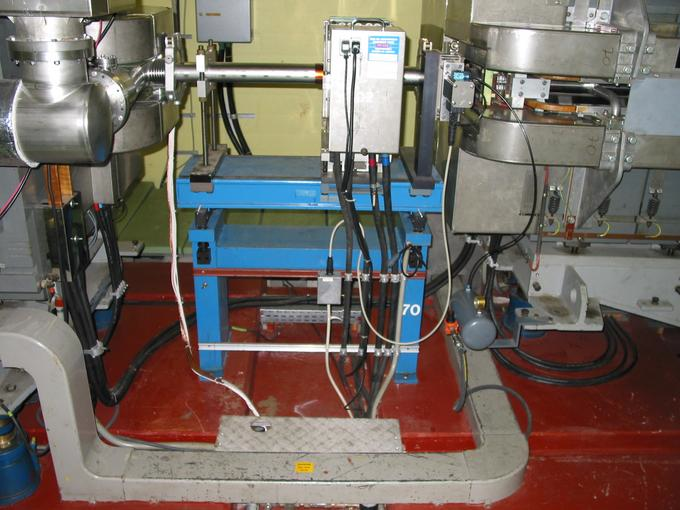 SS85
Existing equipment
On blue table, wirescanner
Enough space for γ-quadrupole may be tight
Optical behavior
4% smaller Δγt and smaller tune excursion
Δγt=1.49, ΔQ~0.011
Aperture a bit more relaxed? (e.g. SS63 …)
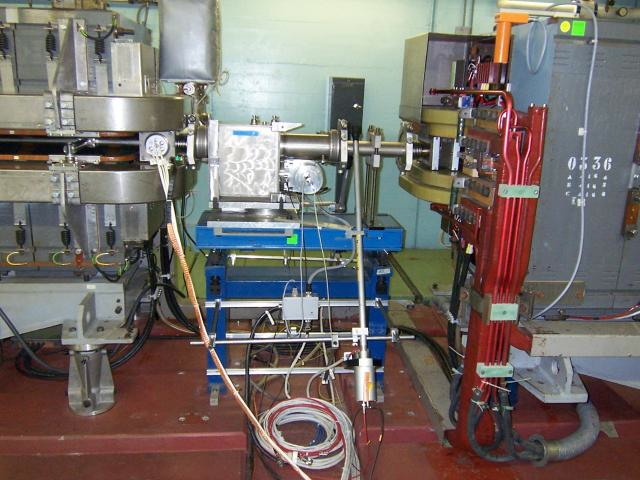 SS99
Existing equipment
γ-quadrupole of same triplet family
Enough space for γ-quadrupole
Optical behavior
Converting the triplet into a doublet …
Δγt=1.58, ΔQ~0.025, aperture a bit tighter, especially in region of jump quadrupoles (99-7, as expected)
Aperture or tune excursion may be optimized by individual power supplies
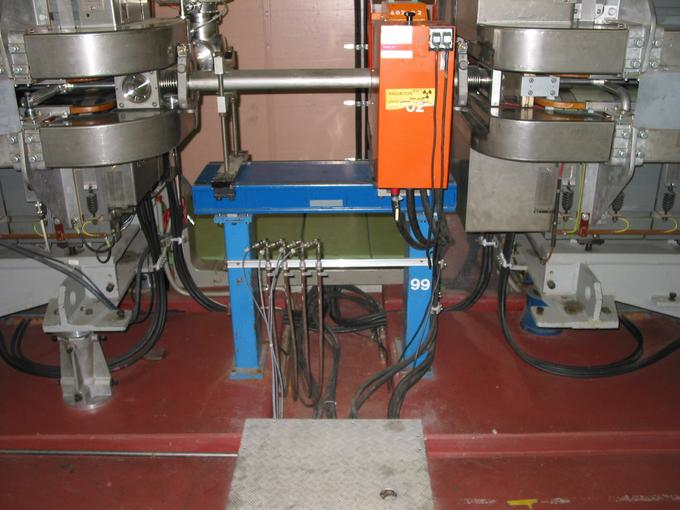 Summary
Relocation of γ-quadrupole from SS15 to another SS seems possible
Locations can be found, where similar optical behavior is expected
Further studies should include orbit distortion (realistic simulation however may be difficult to achieve …)
Inverted polarity has not been tried yet
Possibility of individually powering the 4 families not used up to now  aperture or tune excursion may be optimized
On the expense of aperture and larger tune variation, the γ-jump reach can be even increased …
Depending on preference, locations can be found with larger available aperture but smaller Δγt and/or larger tune excursion